Библиотеки -
хранилища культурного наследия нации
Горинов Виктор
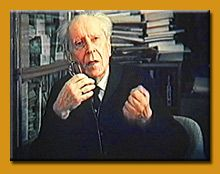 Дмитрий Лихачев:
«Если в результате какой-нибудь разрушительной катастрофы с лица земли исчезнут все центры образования и культуры, если на свете не останется ничего, кроме библиотек — у мира и человечества будет возможность возродиться.»
Библиоте́ка («место хранения») — учреждение, собирающее и хранящее произведения печати и письменности для общественного пользования, а также осуществляющее справочно-библиографическую работу. В настоящее время всё более распространяются и входят в фонд библиотеки микрофиши, микрофильмы, диапозитивы, аудио и видеокассеты, также всё более широкое распространение получают электронные носители (CD-ROM, DVD-ROM)
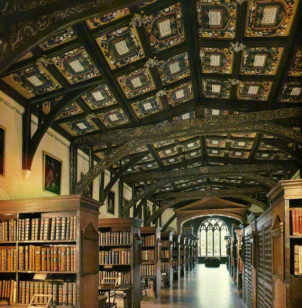 Сокровища Бодлеанской библиотеки в Оксфорде
Знаменитые библиотеки
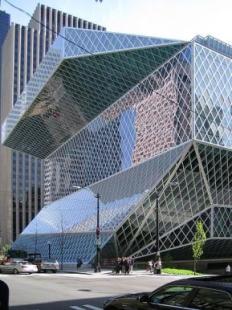 Знаменитый читальный зал Британского музея 
(открылся в 1857 году)
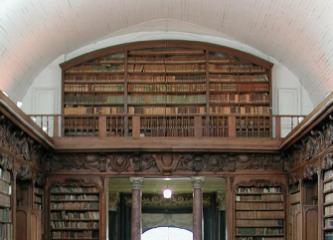 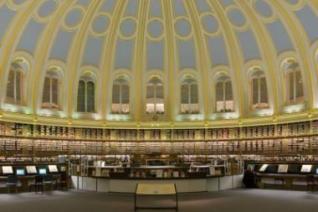 Центральная библиотека в Сиэтле 
(архитектор Рем Колхас, 2005)
Региональная библиотека во французском  Алансоне построена в 1800 году
Разновидности библиотек
Разновидности
Библиотеки бывают:
Государственные
  Муниципальные
  Частные
  Личные (семейные)
  Учебные
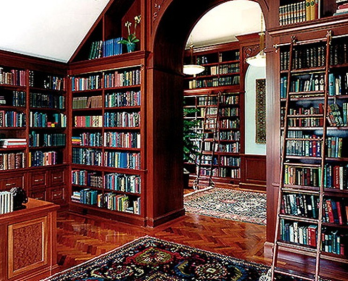 Личная библиотека
Разновидности библиотек
Социальные виды универсальных библиотек:

 Публичная
 Для слепых
 Детская
 Юношеская
 Вузовская
 Академическая
 Отраслевые
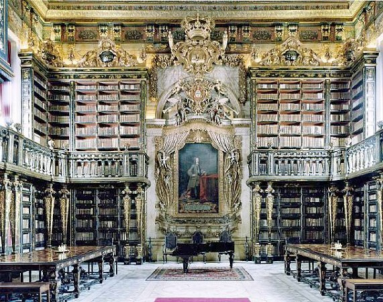 Библиотека университета Коимбры
Разновидности библиотек
Специальные отраслевые библиотеки бывают:

  Медицинские
 Сельскохозяйственные
 Технические
 Художественные
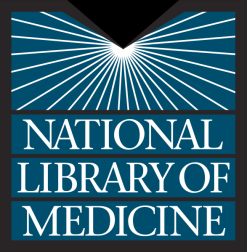 Разновидности библиотек
Национальная библиотека призвана обеспечить сохранность и доступность всей печатной и смежной продукции, выпущенной и выпускаемой данным государством или имеющей к нему то или иное отношение, могущей быть востребованной читателями. Для обеспечения полноты фонда национальной библиотеки во многих странах используется система обязательного экземпляра.
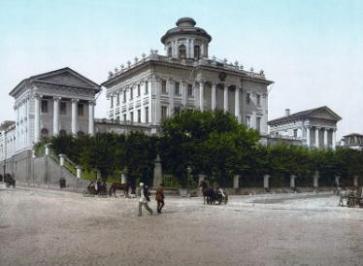 Российская государственная библиотека
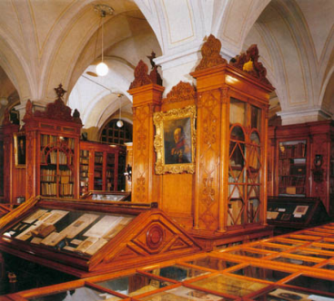 В России функции национальной библиотеки выполняют Российская 
государственная библиотека (бывшая имени Ленина) в Москве и Российская национальная библиотека в Санкт-Петербурге.
Российская Национальная библиотека,
 Санкт-Петербург
Разновидности библиотек
Региональные библиотеки выполняют роль филиалов национальной библиотеки, что особенно актуально для отдалённых регионов страны. В России особенно важную роль играют несколько региональных библиотек Урала и Сибири, наряду с двумя национальными библиотеками наделённых правом получения обязательного экземпляра.
Публичные библиотеки обеспечивают читателей наиболее употребительными и популярными изданиями.
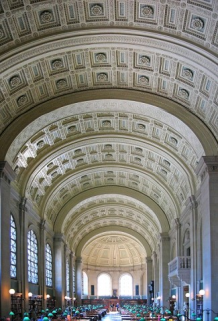 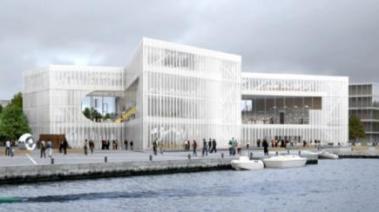 Региональная библиотека мультимедиа
Публичная библиотека, Бостон, США
Разновидности библиотек
Специальные библиотеки собирают издания определённого типа (нотные издания, книги для слепых, государственные стандарты, патенты, предсказания на пальмовых листьях и т. п.) или определённой тематики. Необходимость специальных библиотек в ряде случаев вызывается особыми условиями хранения изданий и пользования ими, но по большей части связана с невозможностью сосредоточить слишком большое количество изданий в одном помещении и обеспечить работу в одном учреждении высококвалифицированных специалистов по слишком разным отраслям книжного дела. В России в последние десятилетия особенно важную роль стала играть Всероссийская Государственная библиотека иностранной литературы, взявшая на себя ряд периферийных для библиотеки функций и превратившаяся благодаря этому в крупный культурный центр.
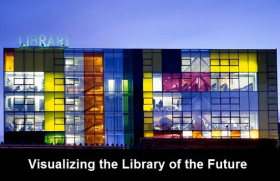 Разновидности библиотек
Библиотеки для слепых обеспечивают доступ к информации для слепых и слабовидящих читателей. Такие библиотеки содержат книги, набранные рельефным шрифтом Брайля и аудиокниги на разных носителях. Крупнейшая в России библиотека для слепых — Российская Государственная библиотека для слепых. Помимо книг, набранных рельефным шрифтом и аудиокниг, она содержит большую коллекцию рельефно-объёмных моделей, позволяющих слепым узнать облик различных объектов.
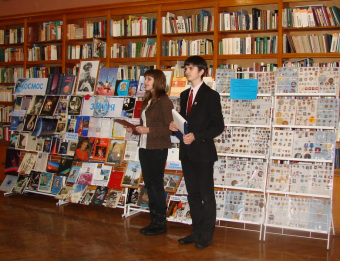 Смоленская специальная 
библиотека для слепых
Разновидности библиотек
Университетские, институтские, школьные библиотеки нацелены, главным образом, на обеспечение учащихся литературой, необходимой для учебного процесса и по составу фонда приближаются к специальным. То же можно сказать и о ведомственных библиотеках. Однако, в отличие от специальных библиотек, институтские и ведомственные библиотеки не являются общедоступными и обслуживают только читателей, относящихся к соответствующему учебному заведению или ведомству.
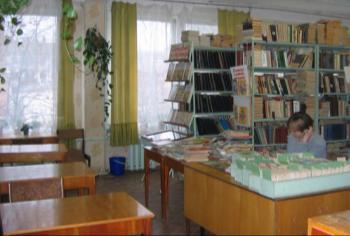 Школьная библиотека МОУ- лицея №4 г.Орла имени ГЕРОЯ СОВЕТСКОГО СОЮЗА Злотина Г.Б.
Деятельность библиотек по обслуживанию читателей осуществляется в двух основных формах. Библиотечный абонемент предоставляет читателю право получить издание из библиотеки в своё полное распоряжение на определённый срок. В другом случае читатель имеет возможность знакомиться с книгой только в помещении библиотеки (как правило, в специально отведённом читальном зале). В некоторых библиотеках работает только абонемент или только читальный зал, в других эти формы обслуживания сочетаются, хотя не для всех единиц хранения возможны обе.
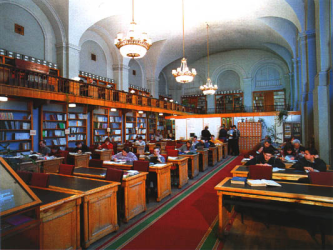 Ленинский читальный зал
Другой важной характеристикой библиотеки является структура её фонда. В большинстве случаев часть изданий (наиболее востребованная читателями) располагается в открытом доступе и может быть просмотрена читателем непосредственно у книжной полки, тогда как большинство изданий располагается в книгохранилище и может быть оттуда получено лишь через некоторое время посредством заказа по каталогу. В некоторых случаях на выдачу особо редких, повреждённых или содержащих государственную тайну изданий накладываются ограничения, требующие от читателя специального запроса или разрешения; в СССР эта практика использовалась особенно широко и вошла в историю как спецхран.
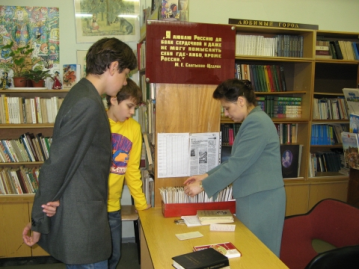